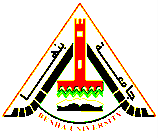 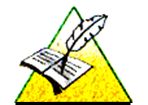 قسم اللغة الفرنسيةمادة الادب المقارنالمحاضرة الخامسةالفرقة الثالثةاستاذ المادة: أ.د.م/ سحر درويش
Il y a un malentendu entre lui et sa nièce : Créon considère Antigone comme une criminelle qui a transgressé sa loi. Voir P. 65- 77
Créon apparait cruel et froide chez Sophocle. Chea Anouilh, il a essayé à tout prix de sauver sa nièce. Et Antigone incarne la charité et l’humanité : « je ne suis pas née pour haïr, je suis née pour aimer » Créon voit que la femme doit se soumettre à l’homme et non l’inverse, il reproche aussi à son fils Hémon « d’être l’esclave d’une femme » .
Question
1- Que représente le personnage Créon pour Antigone ?
     (son grand père, son père, son oncle)
2- Créon – à ce titre- nouveau roi, a décidé de n’offrir de sépulture qu’ à Etéocle et non à Polynice, pourquoi ? voir P. 19-20-64-65-70
a) Car il est qualifié de tueur et voleur
b) Car il est qualifié de menteur et de deal
c) Car il est qualifié de voyou et de traitre
3- Que se passera-t-il si quelqu’un ose enterrer Polynice ? voir P. 35-37-69
a) Il sera puni de mort.
b) Il sera officiellement nommé roi
c) Il aura le droit à une grande fête en son nom.
4- Qui de ces personnages va désobéir à l’ordre donné ? voir P. 64-65
a) Sa mère
b) Eurydice
c) Antigone
5- Que faisait Créon avant de devenir roi ?
 Il s’intéressait aux reliures, aux antiquités.
6- Quelle condamnation est réservée à Antigone ?
a) La pendaison
b) La guillotine
c) Enterrer vivante
7- Quel est le complot que Créon voudrait mettre en place pour sauver Antigone ?
a) S’enterrer lui-même
b) Faire accuser l’un des gardes
c) Enterrer sa femme
8- Quelle fatalité pèse sur Antigone ?
C’est la fatalité de mort qui pèse sur Antigone.
9- Antigone va-t-elle échapper à cette fatalité ? justifiez votre réponse.
Antigone ne va pas échapper à cette fatalité parce qu’elle est un personnage tragique, le prologue l’a déjà dit « elle aussi, elle aime vivre mais il n’y a rien à faire… » voir P. 24.

     _____________________________________________________